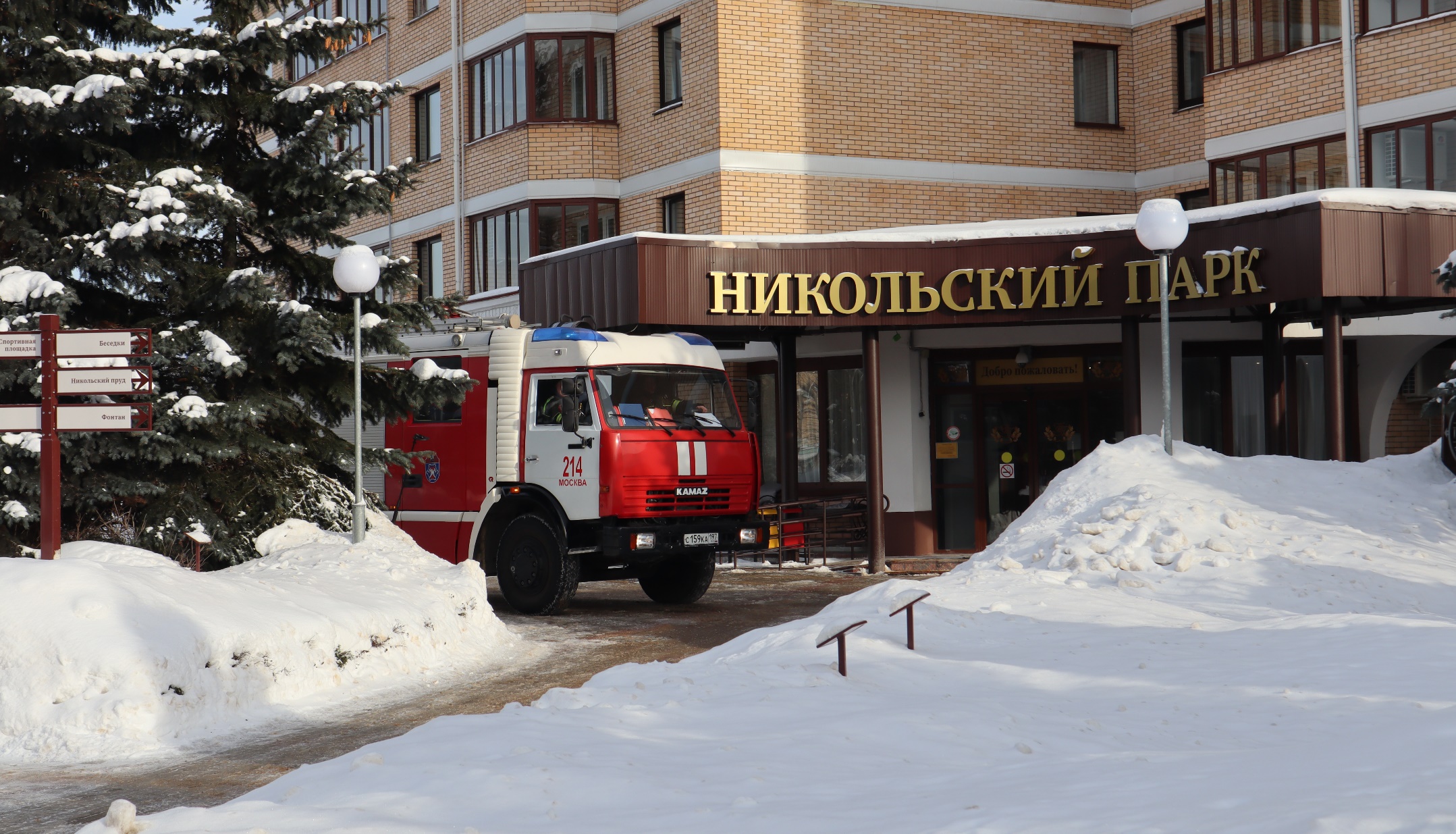 Прибытие специальной пожарной 
                     техники для развертывания 
                                                                 на объекте
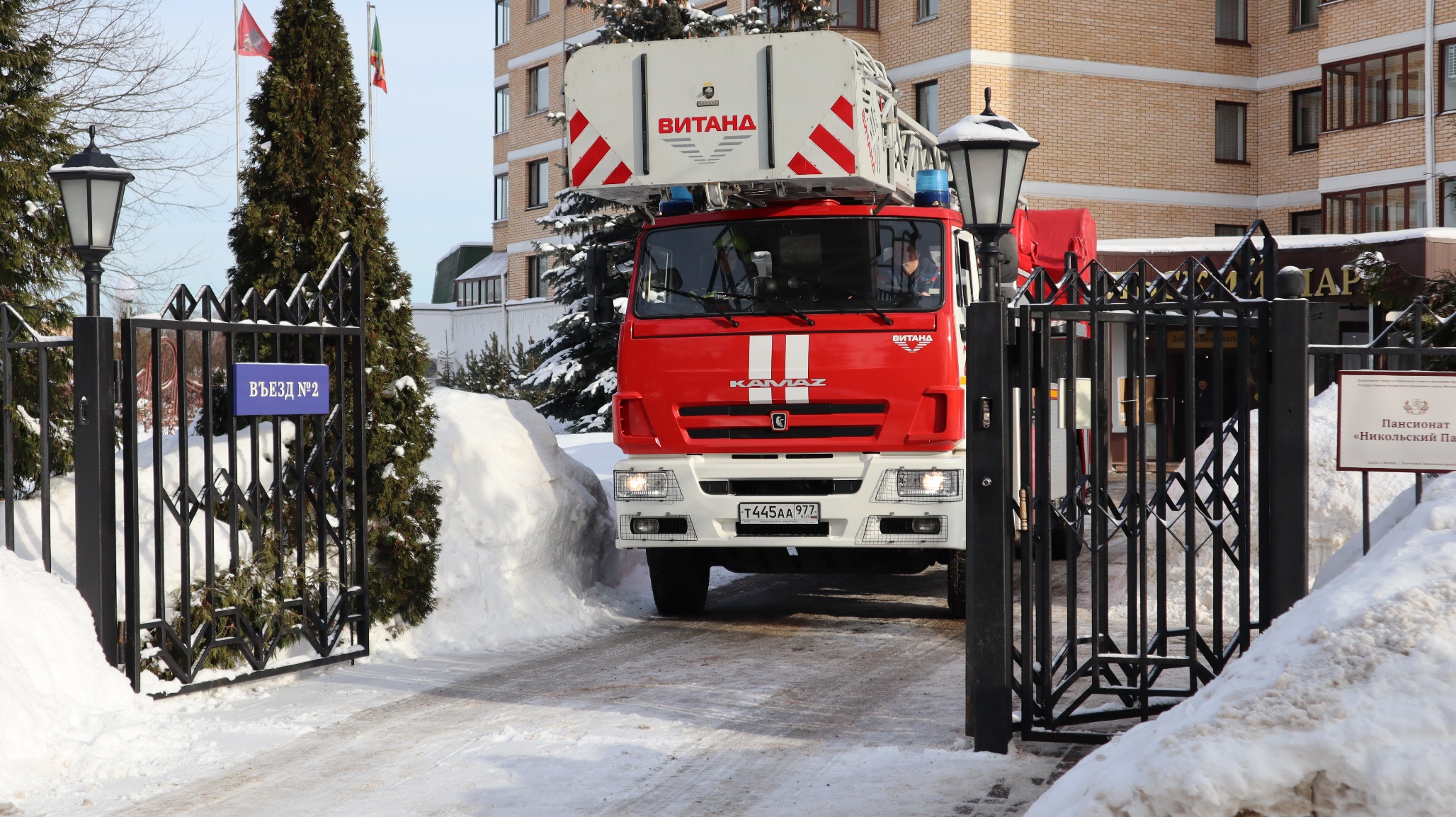 Прибытие специальной пожарной техники (автолестница) на объект для эвакуации с верхних этажей здания
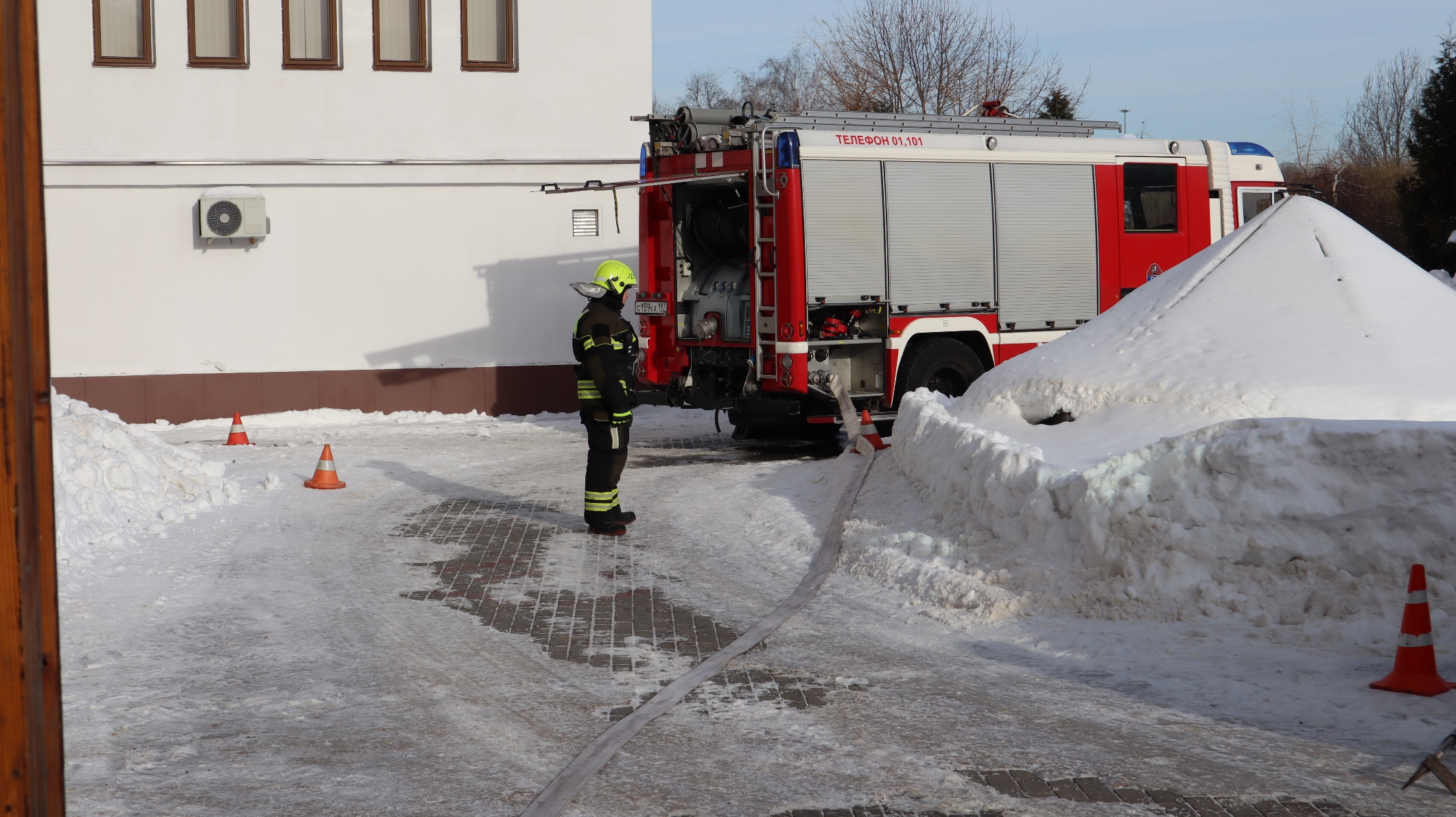 Прокладка рукавной линии к месту условного загорания
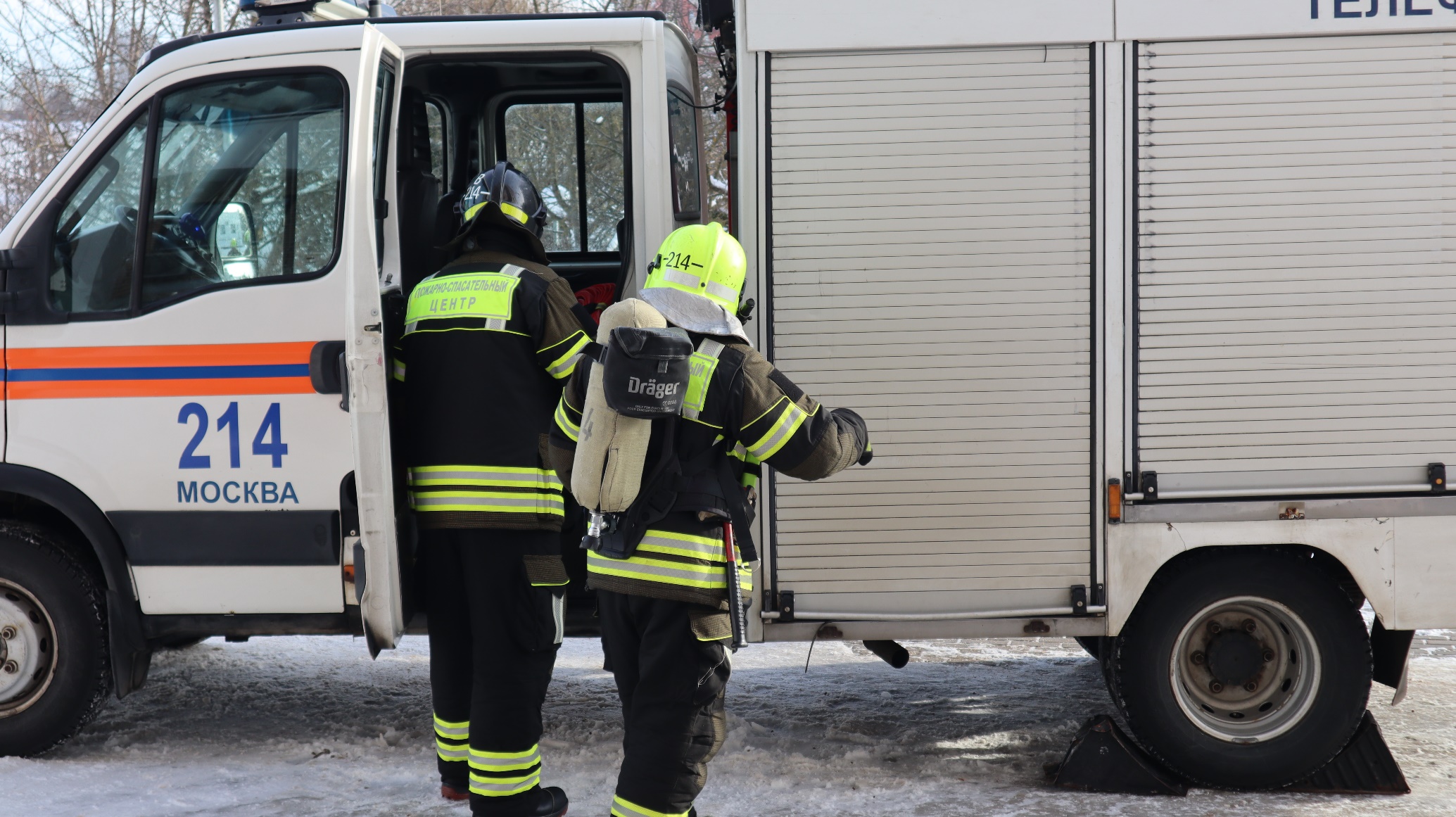 Прибытие на объект специальной пожарной техники АСА
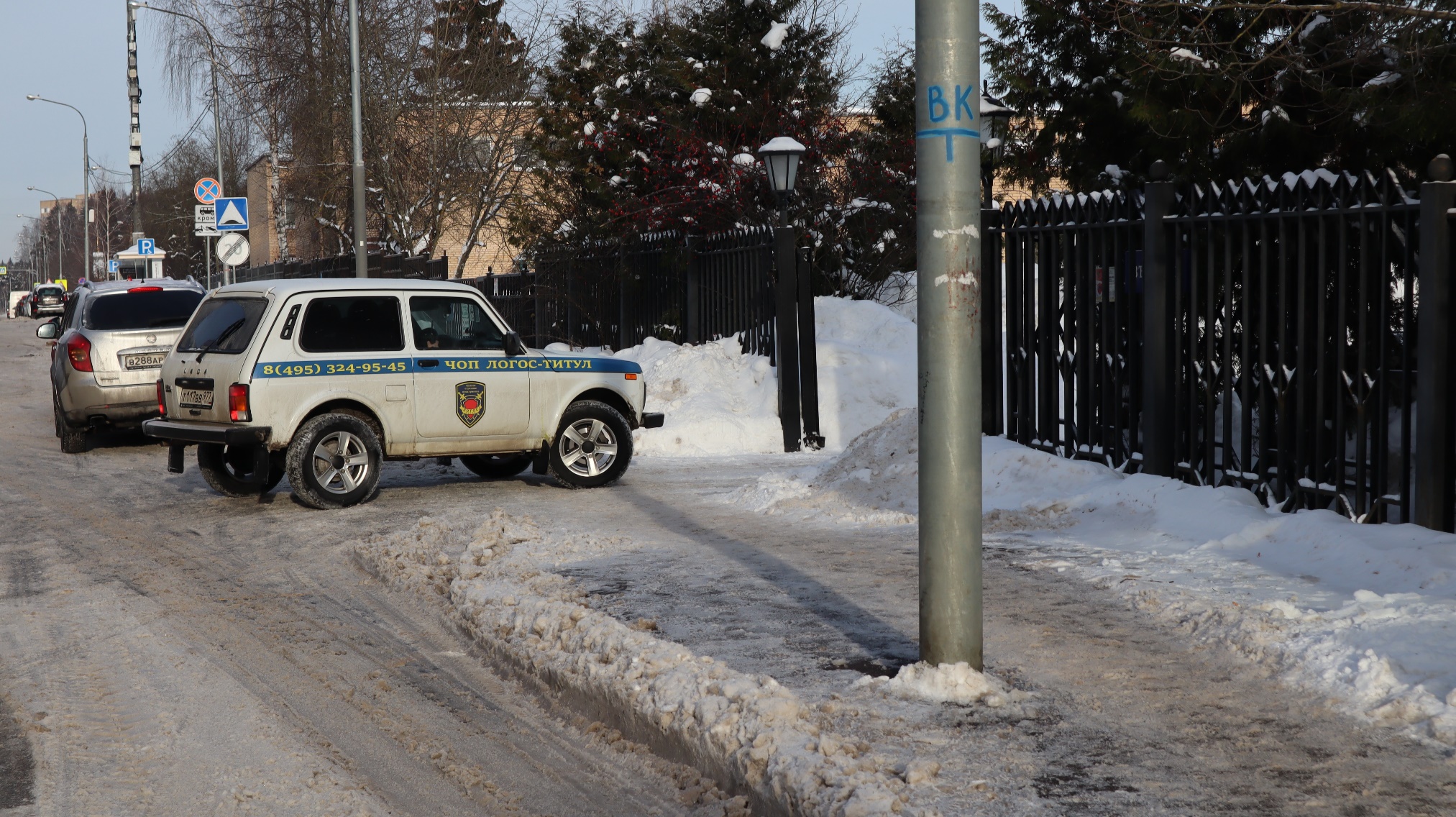 Прибытие группы быстрого реагирования (ГБР)  ЧОП для обеспечения охраны объекта при ЧС
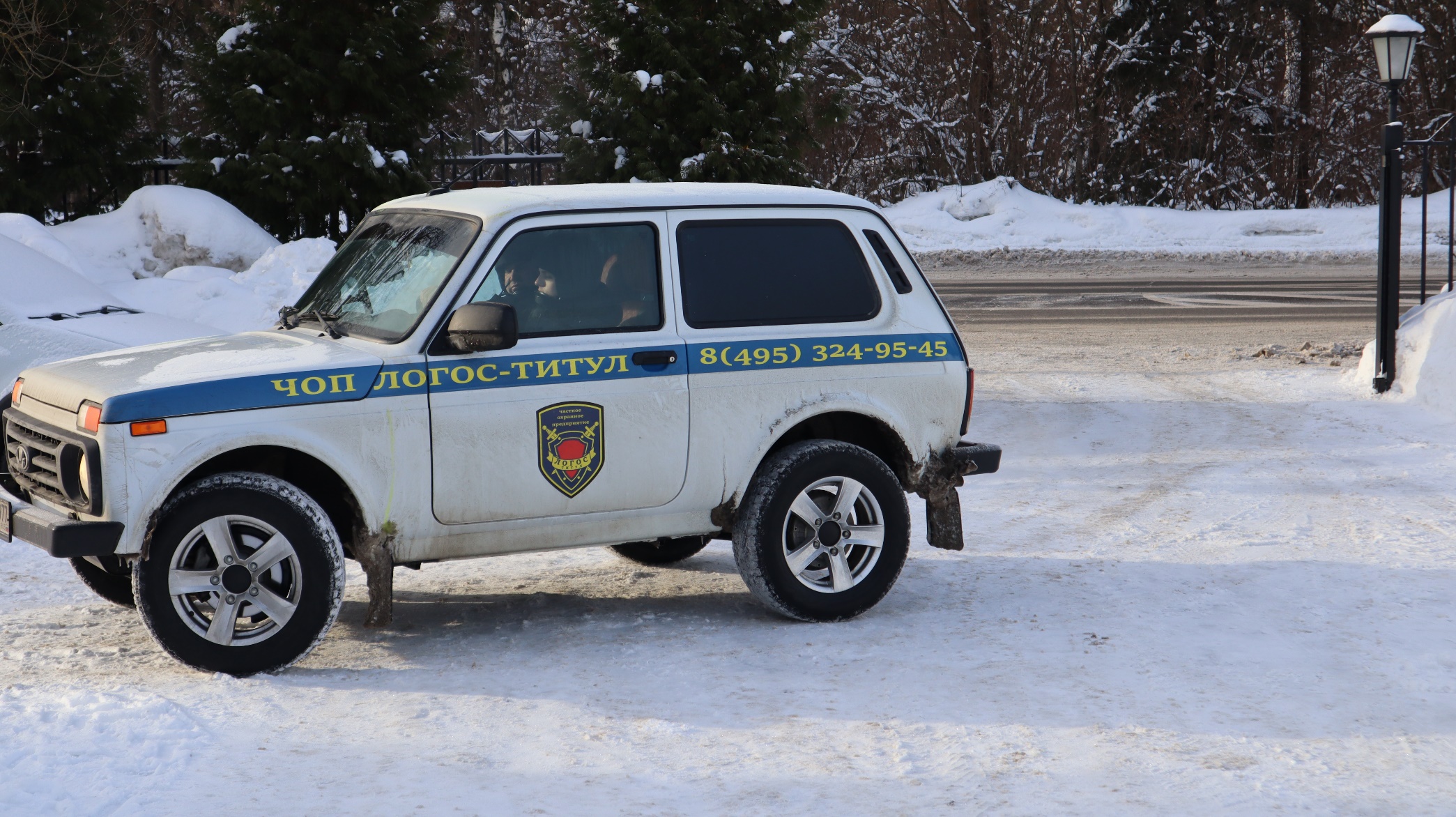 Въезд ГБР на парковку пансионата
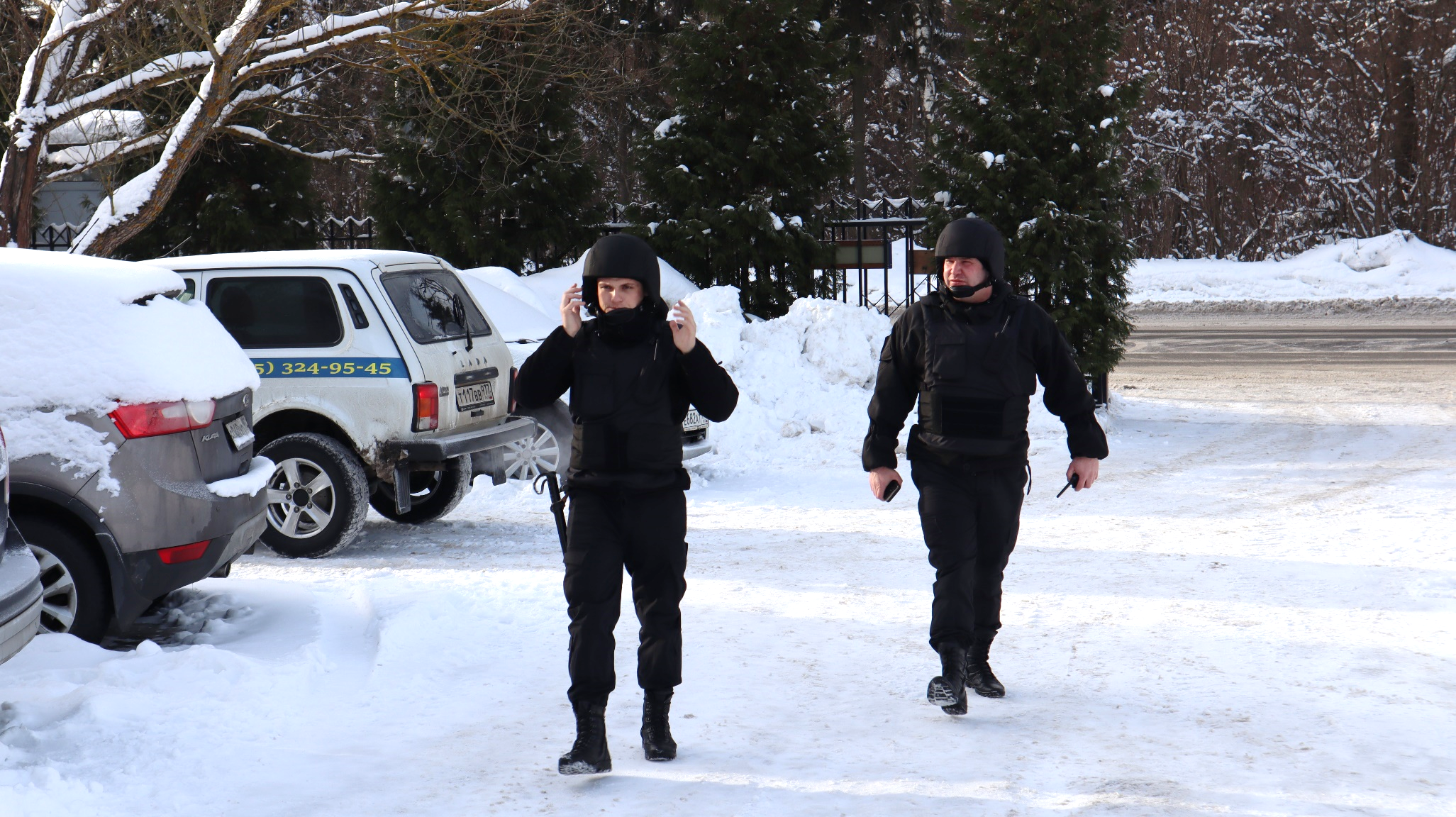 Следование ГБР к месту выполнения задачи для охраны
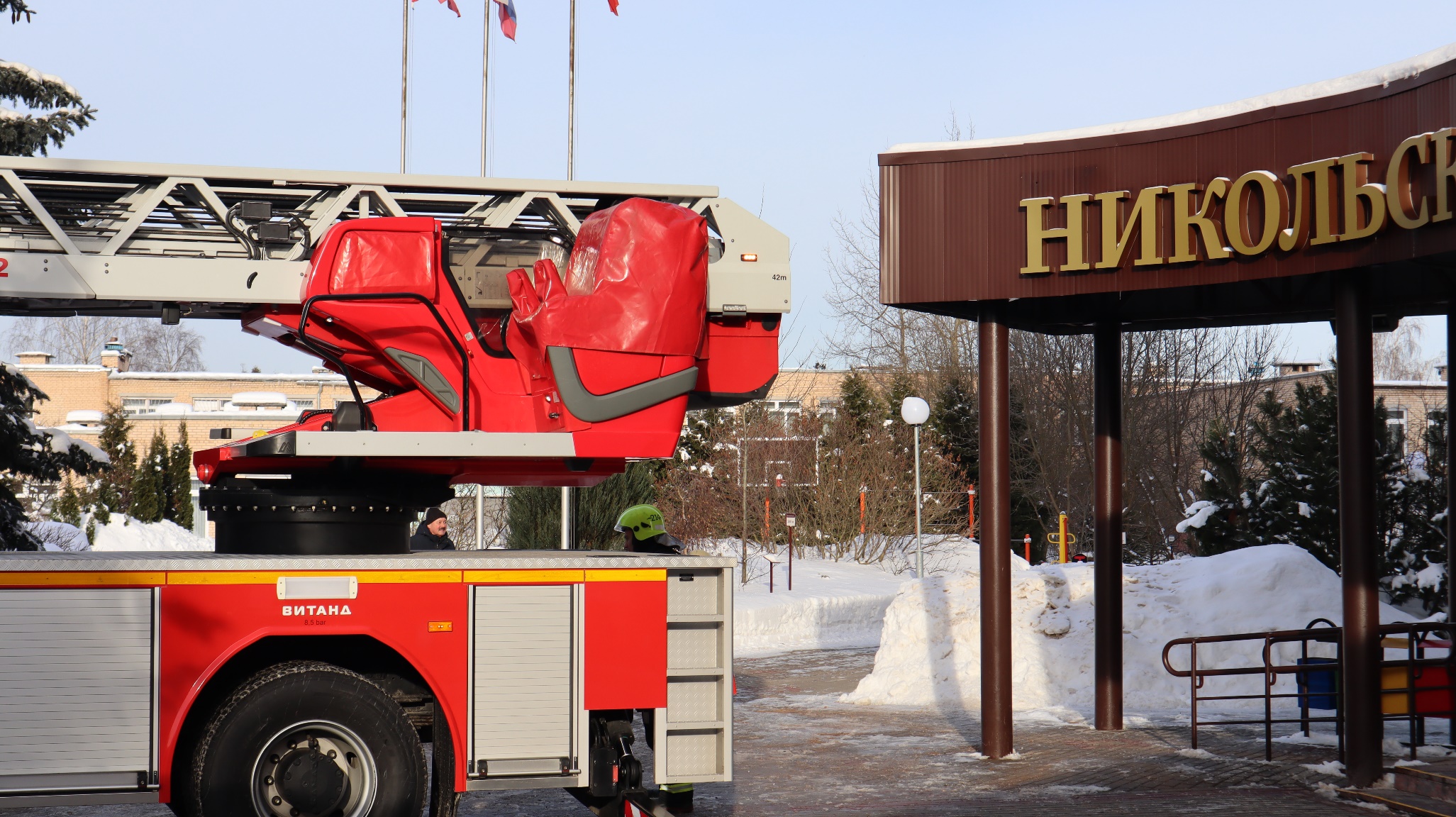 Прибытие автолестницы, подготовка к развертыванию спецтехники
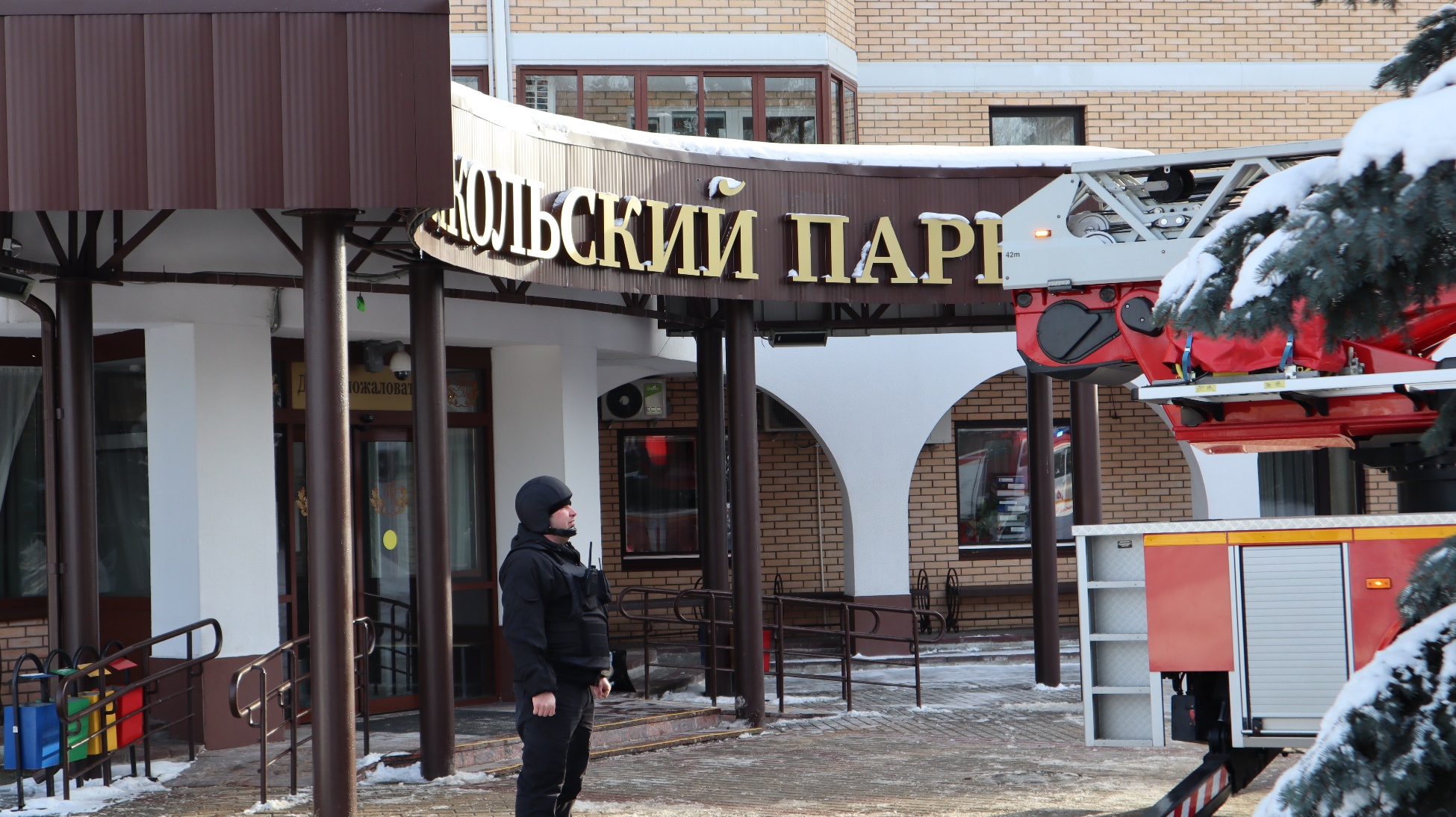 Обеспечение безопасности проведения работ по эвакуации пострадавшего с верхних этажей здания
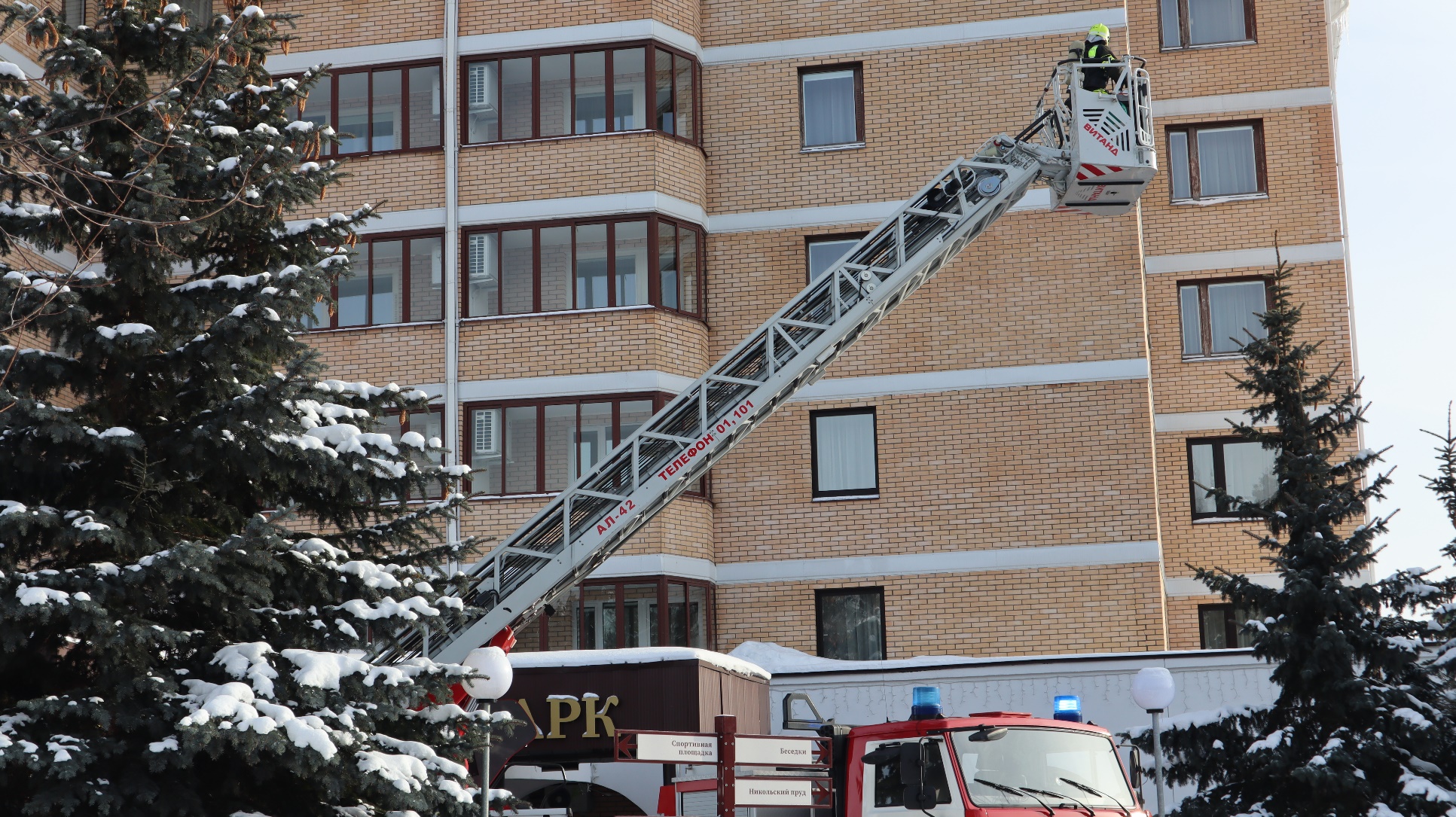 Подъем стрелы автолестницы к пострадавшему
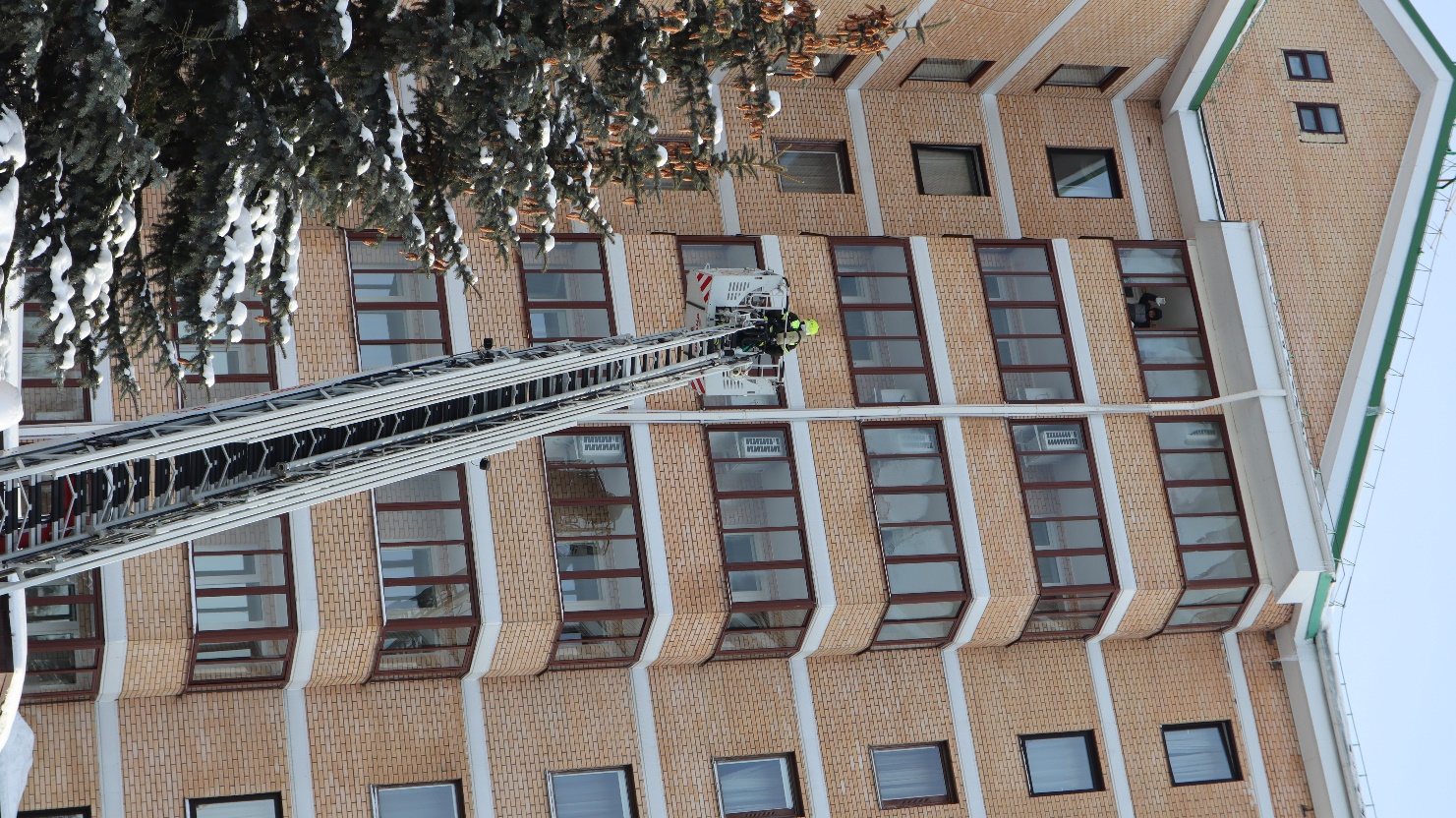 Пострадавший жестами обозначает свое местонахождение 
(9 этаж здания)
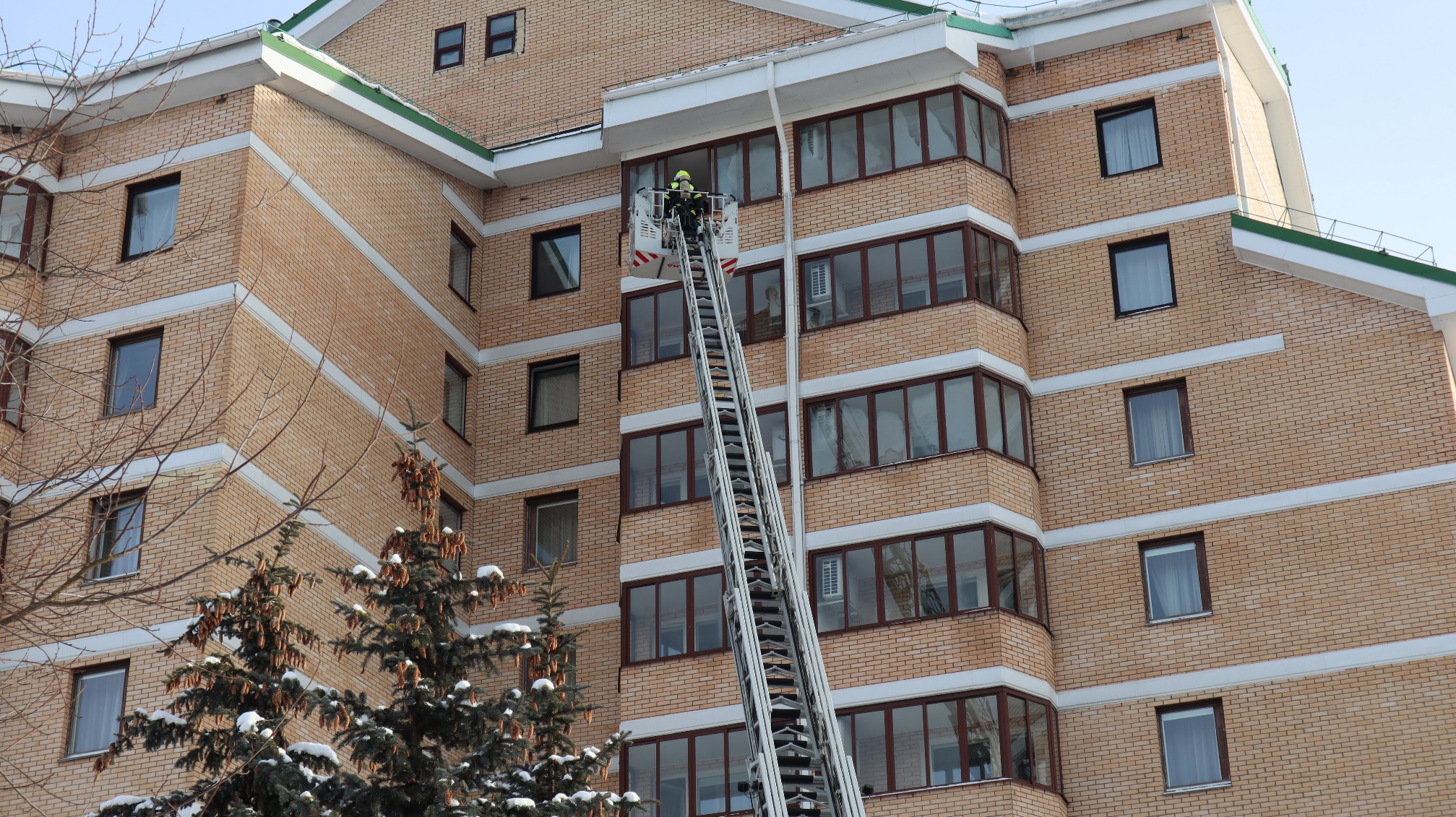 Перемещение пострадавшего с балкона 
9-го этажа в спасательную люльку
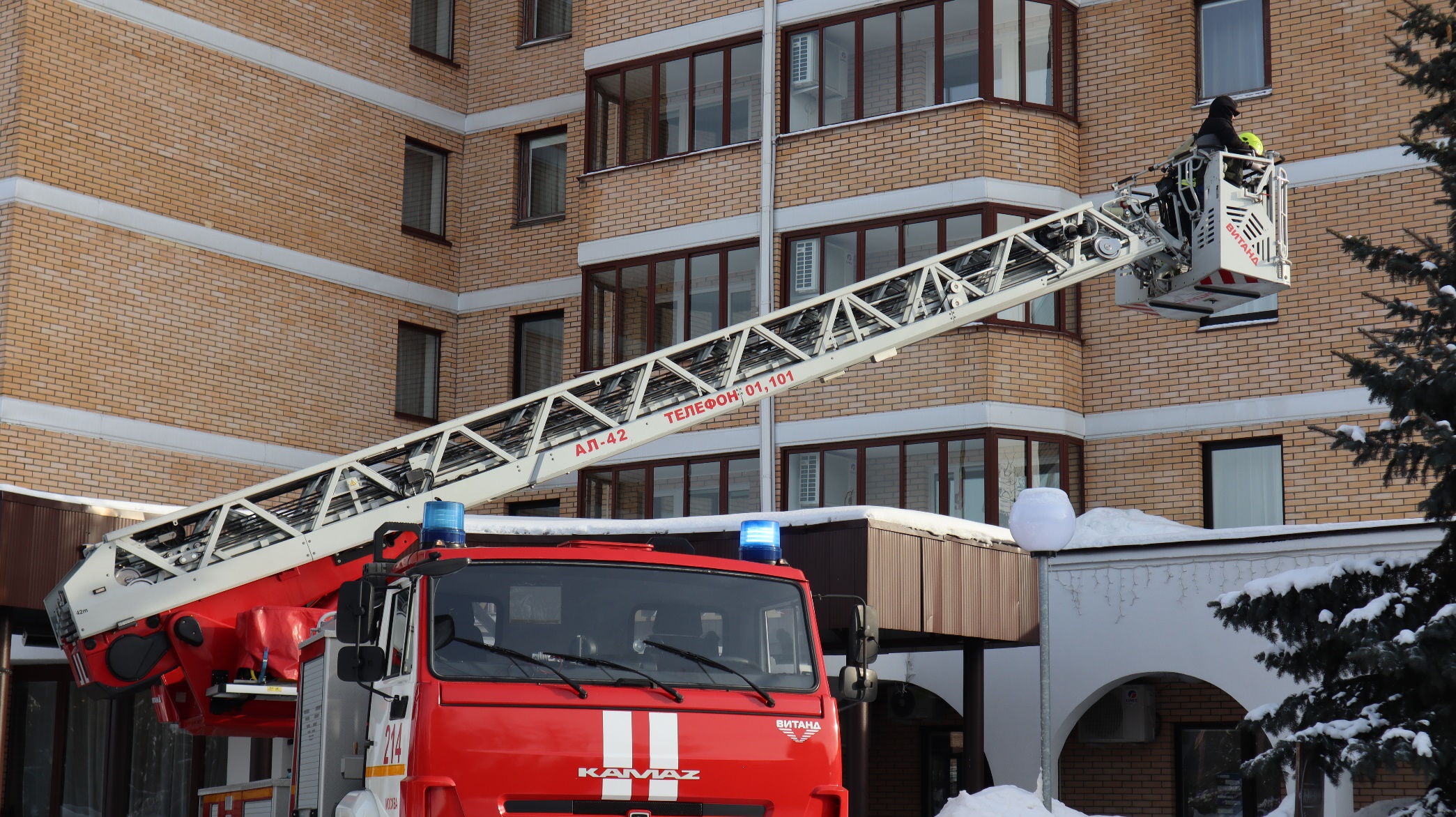 Транспортировка пострадавшего к месту эвакуации
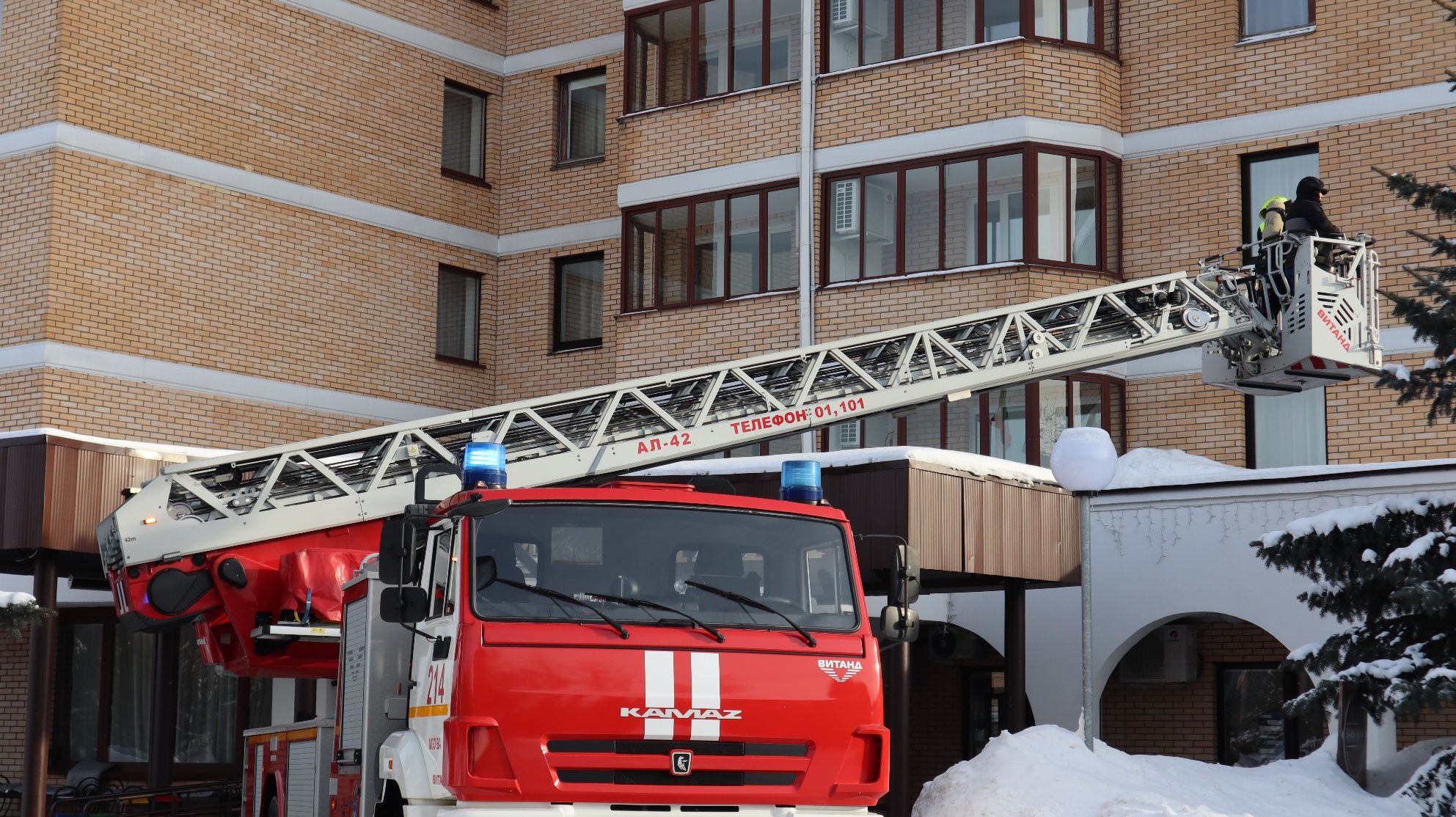 Транспортировка пострадавшего к месту эвакуации
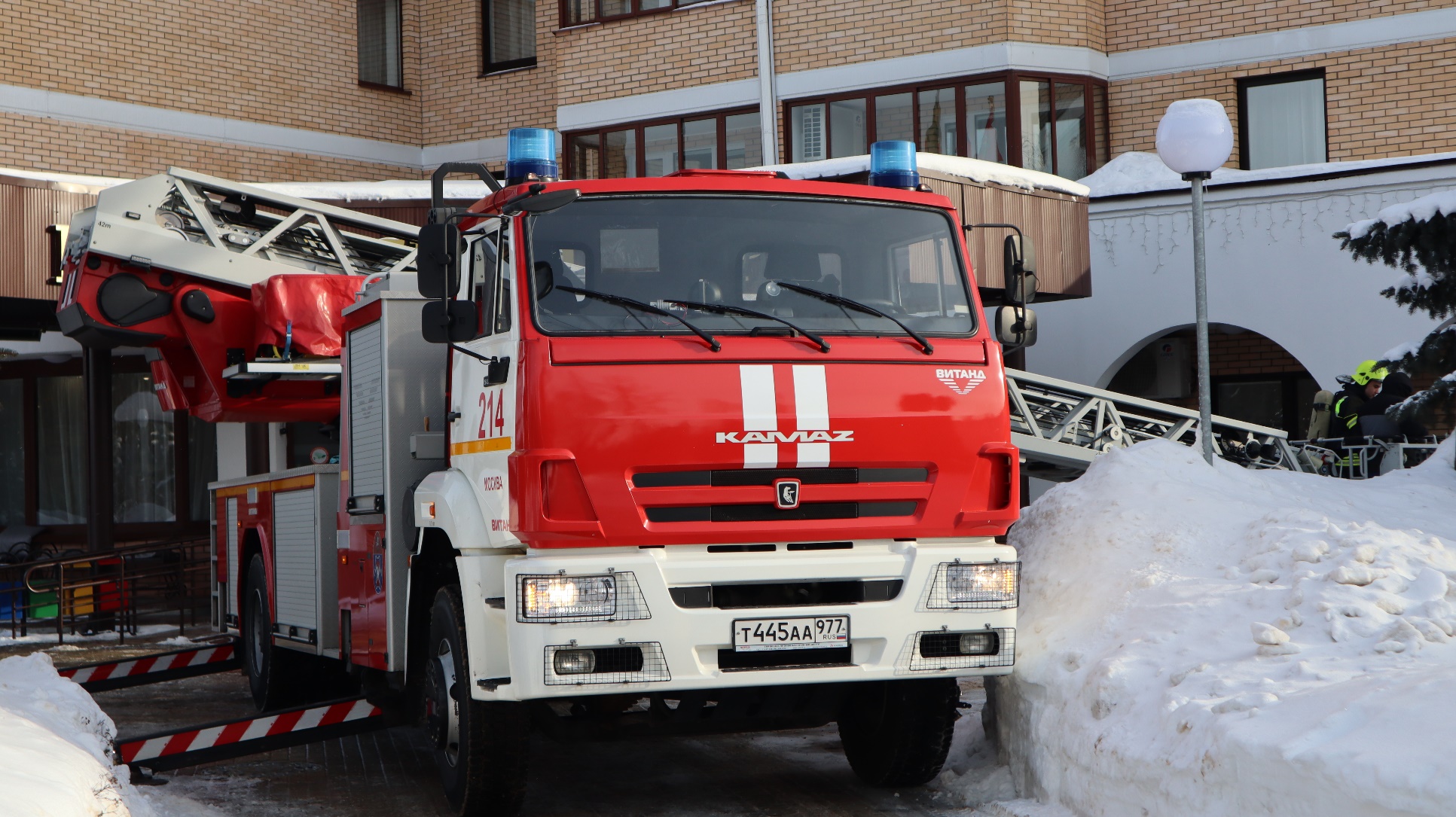 Эвакуация успешно завершена
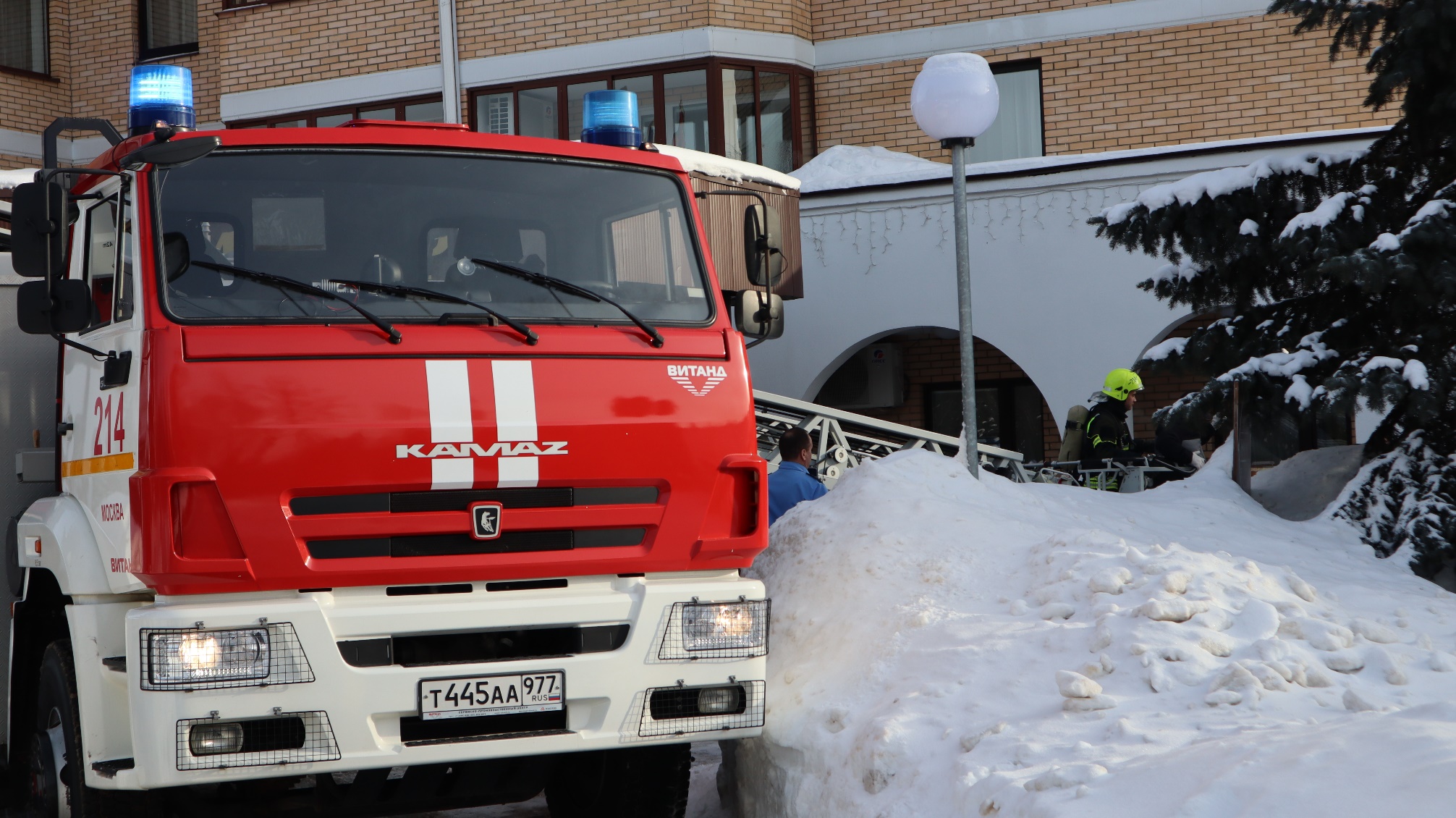 Эвакуация успешно завершена
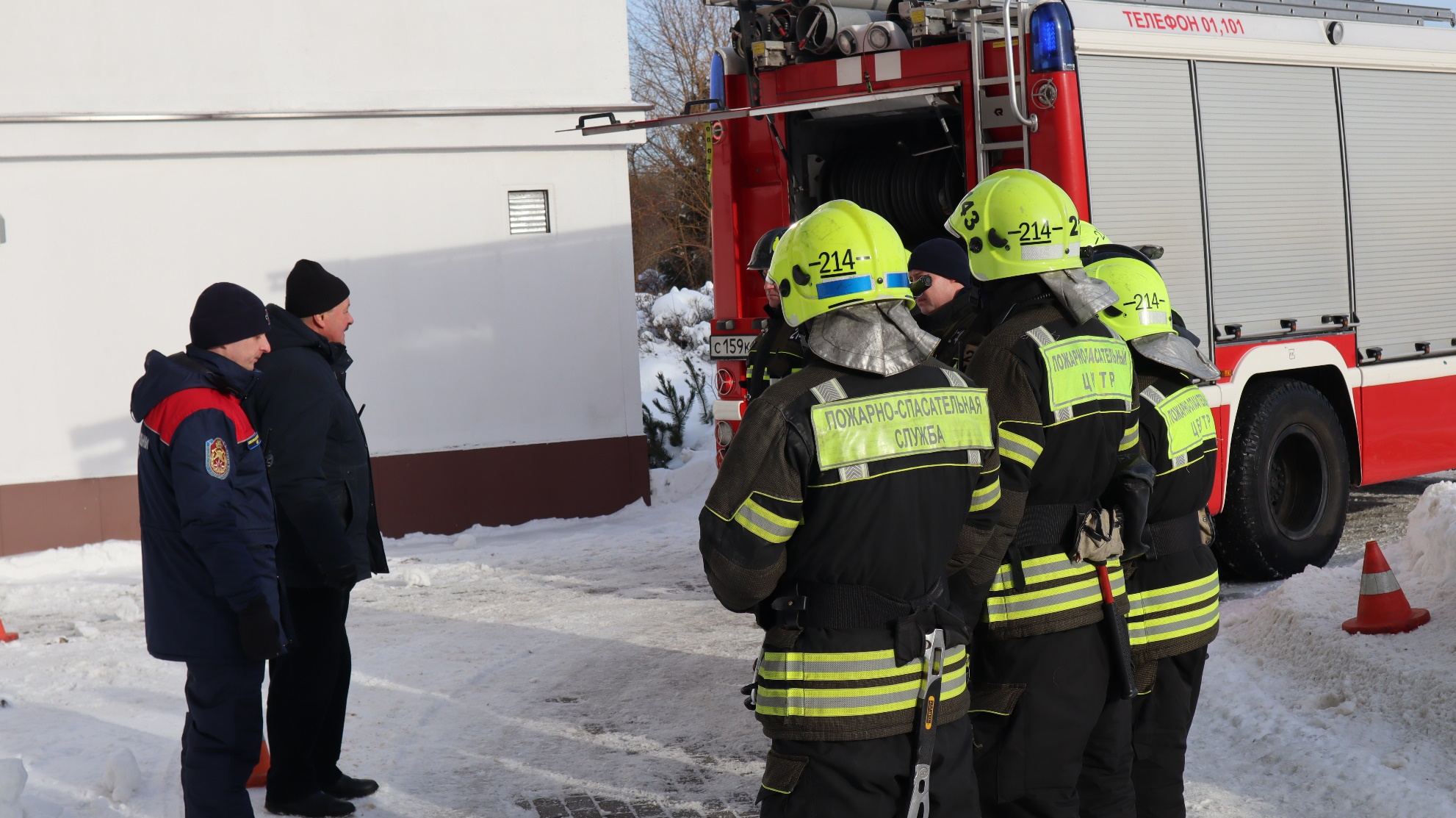 Доведение информации до сотрудников пожарной охраны об особенностях работы при возникновении пожара в здании пансионата
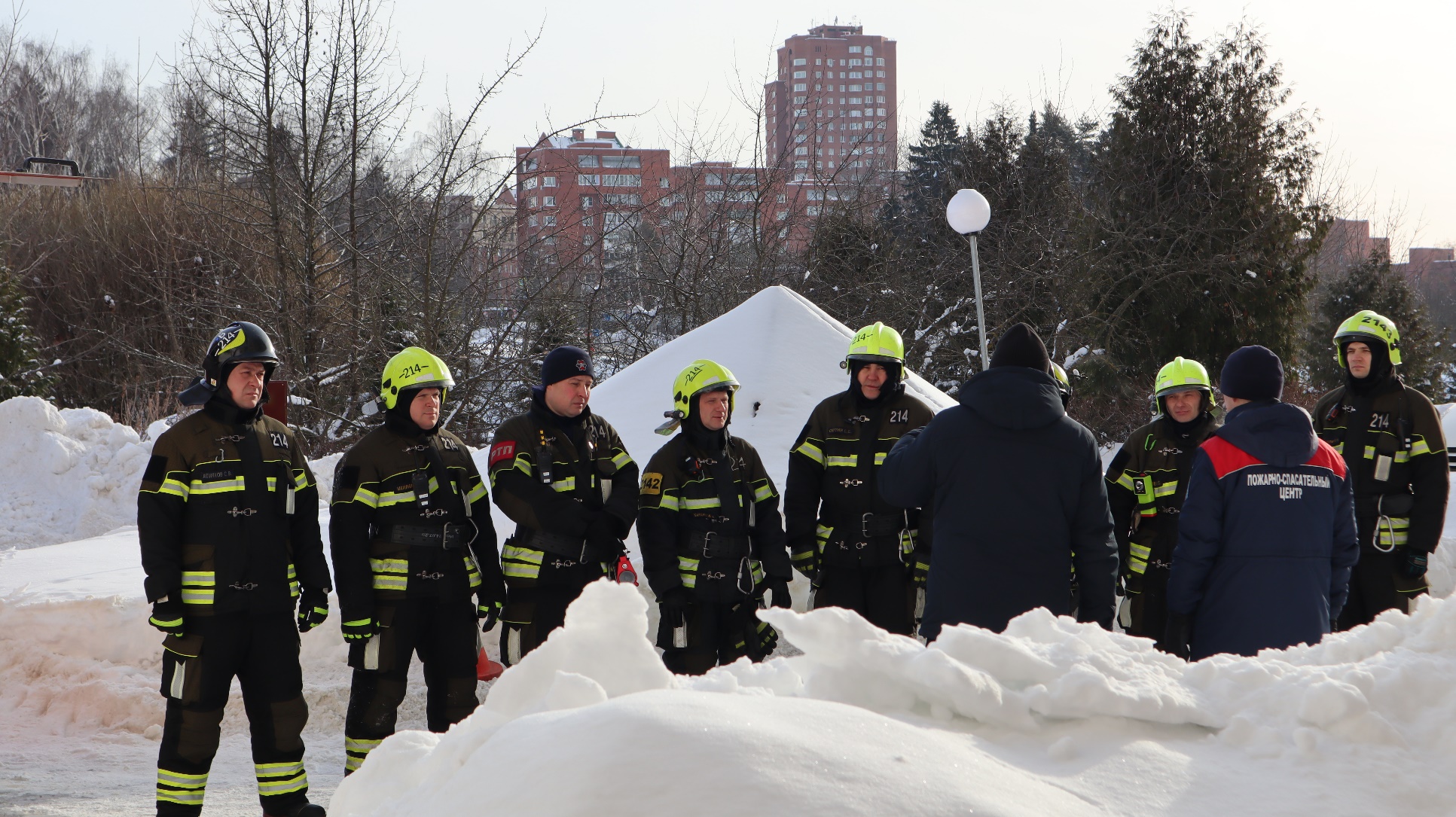 Совместно с руководителем тренировки постановка задач на выполнение вводной по тренировке
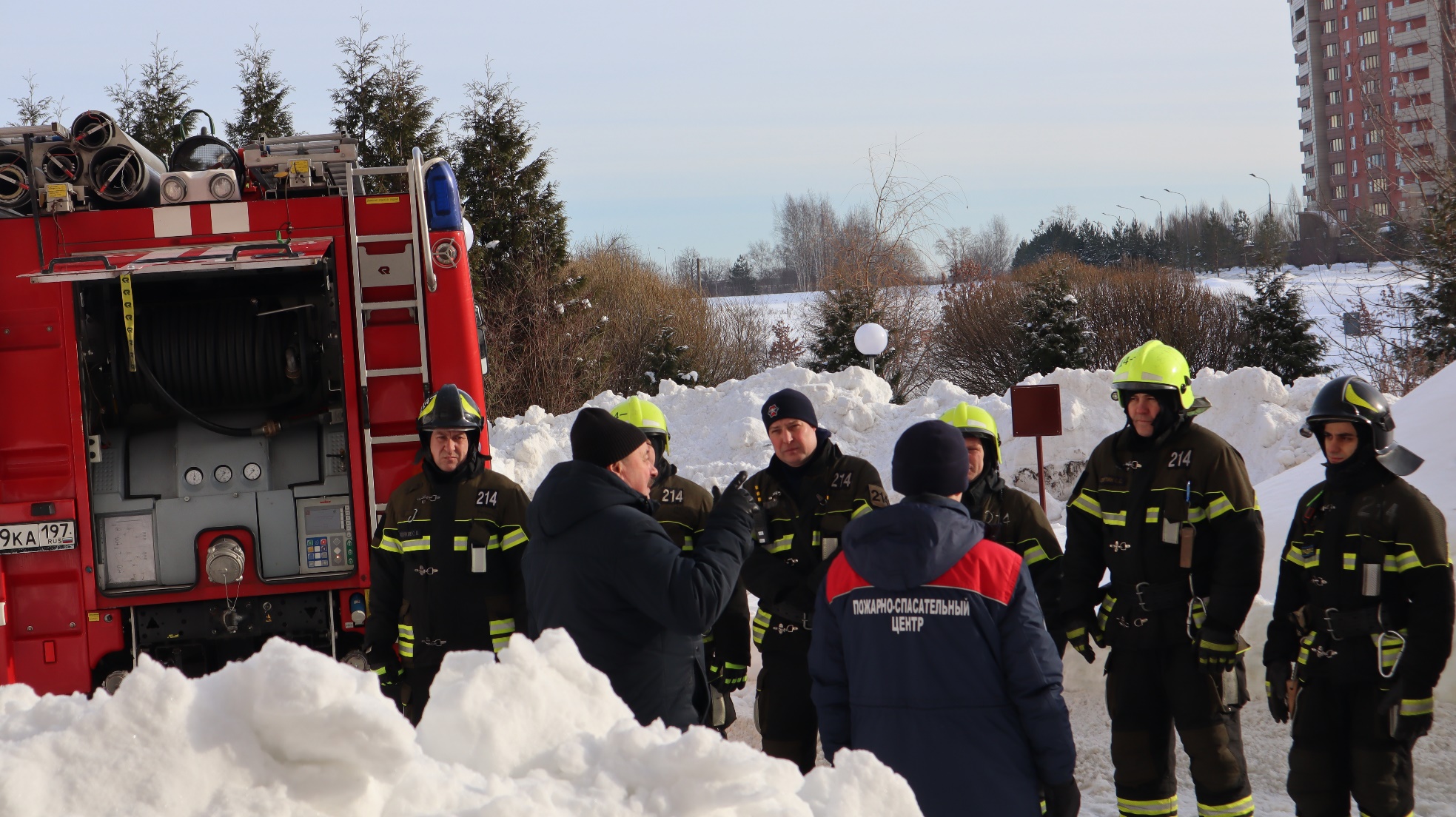 Информация заместителя директора об особенностях проведения эвакуации пострадавших из зоны ЧС
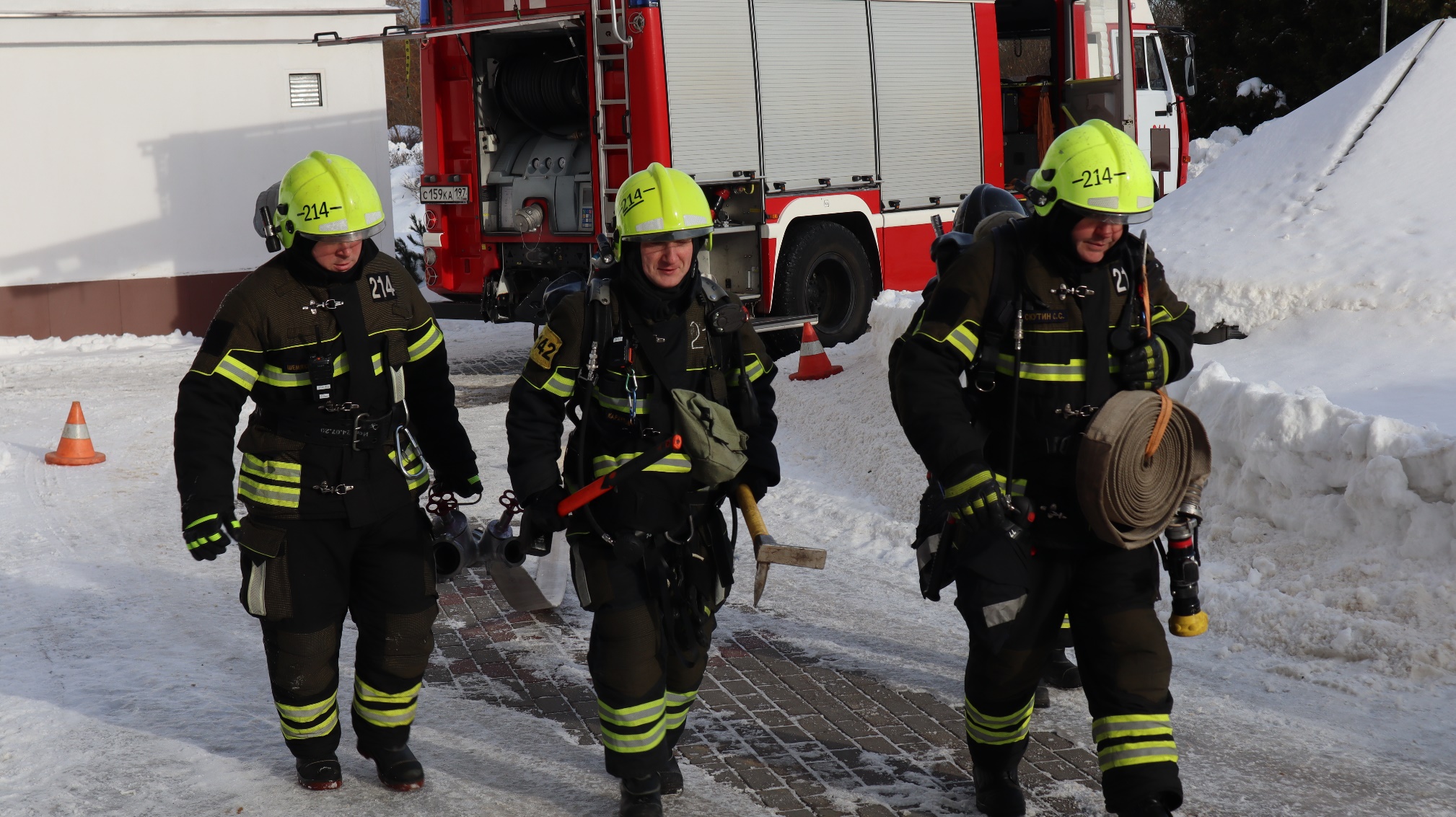 Подготовка к прокладке рукавной магистральной линии в очаг загорания
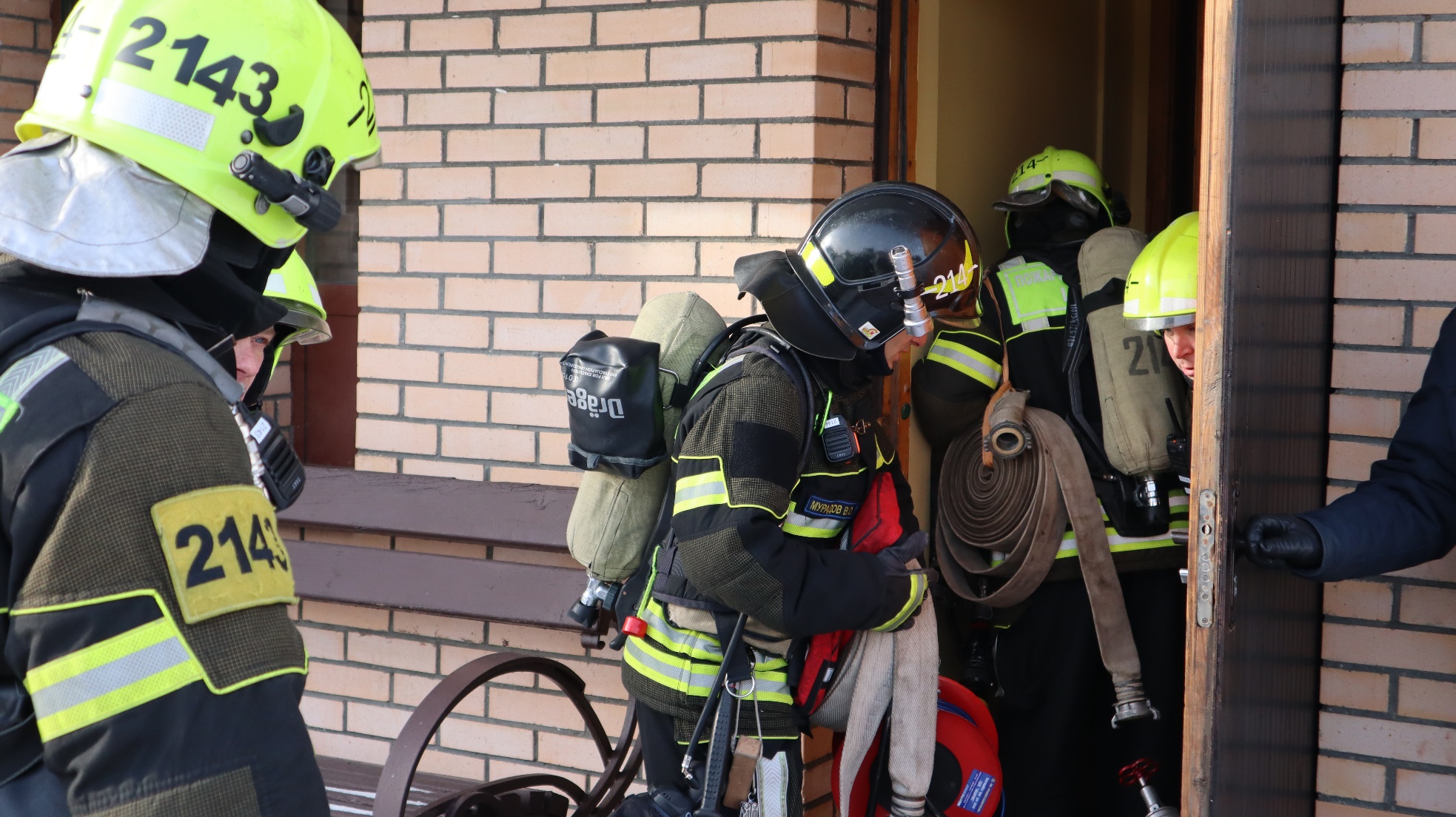 Проникновение в здание к очагу загорания, произошедшем на третьем этаже в одном из помещений
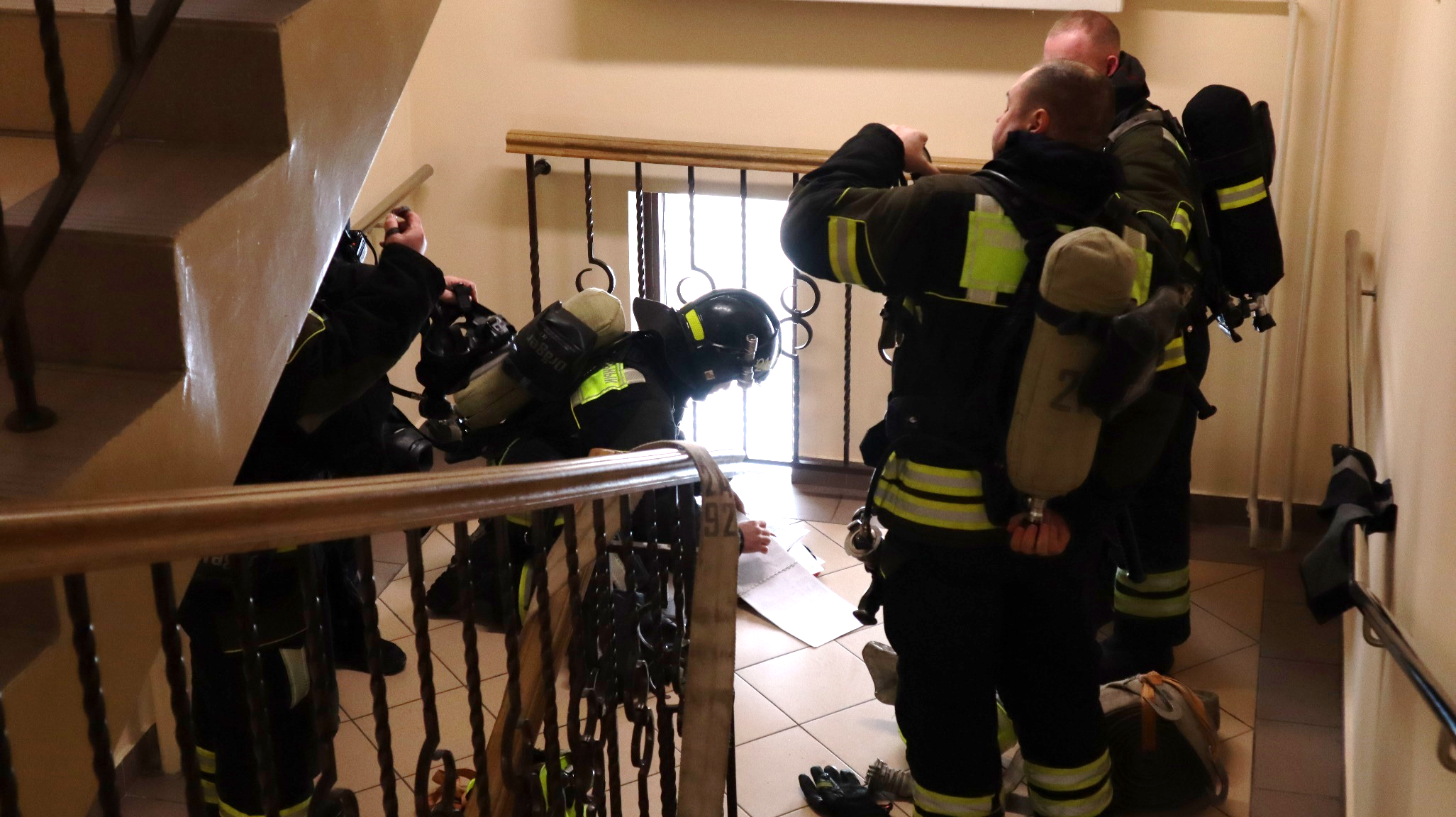 С использованием Плана пожаротушения (ранг № 1 – БИС) изучение конкретного места загорания и путей эвакуации пострадавших
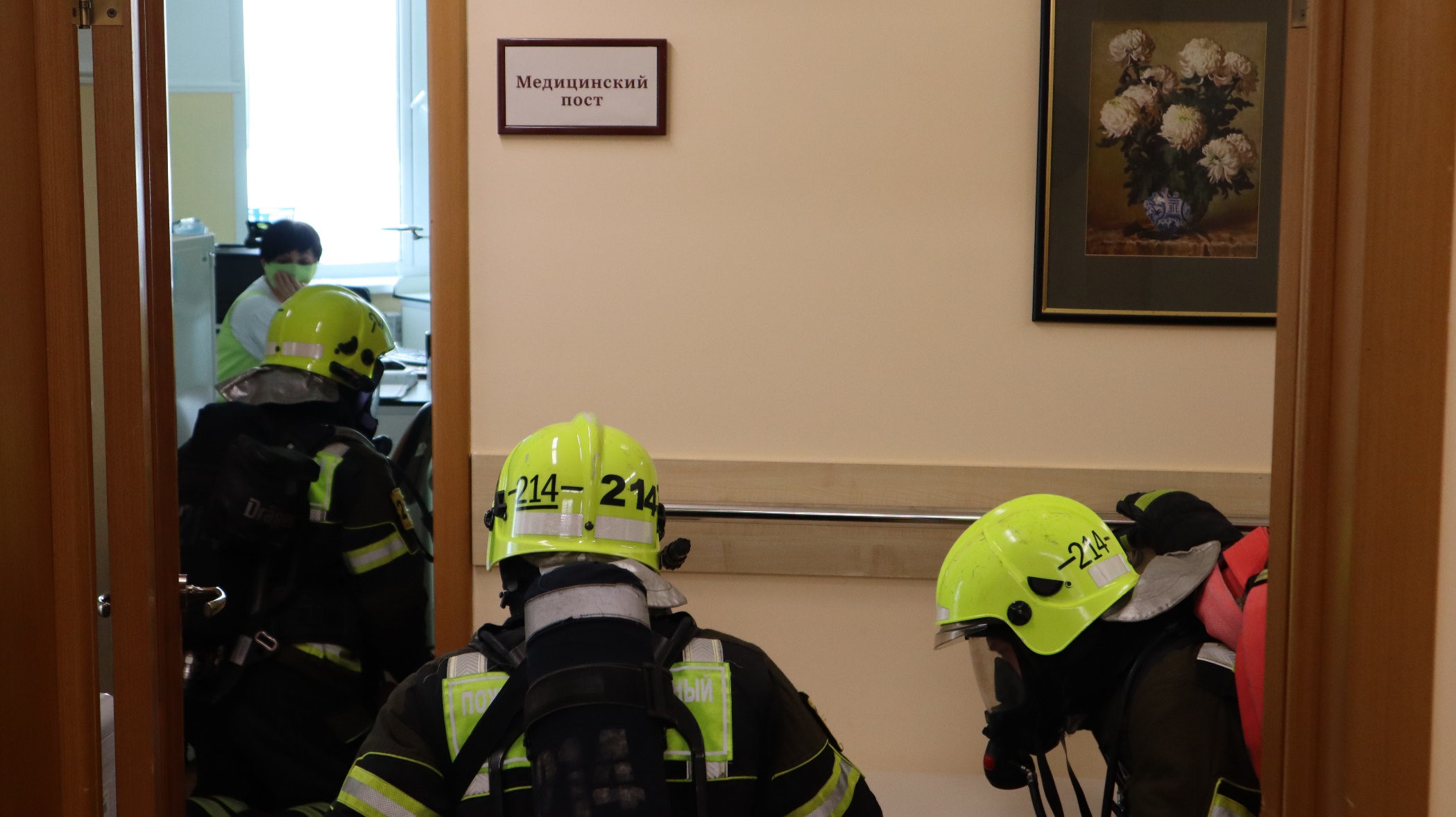 Поиск и нахождение пострадавшего
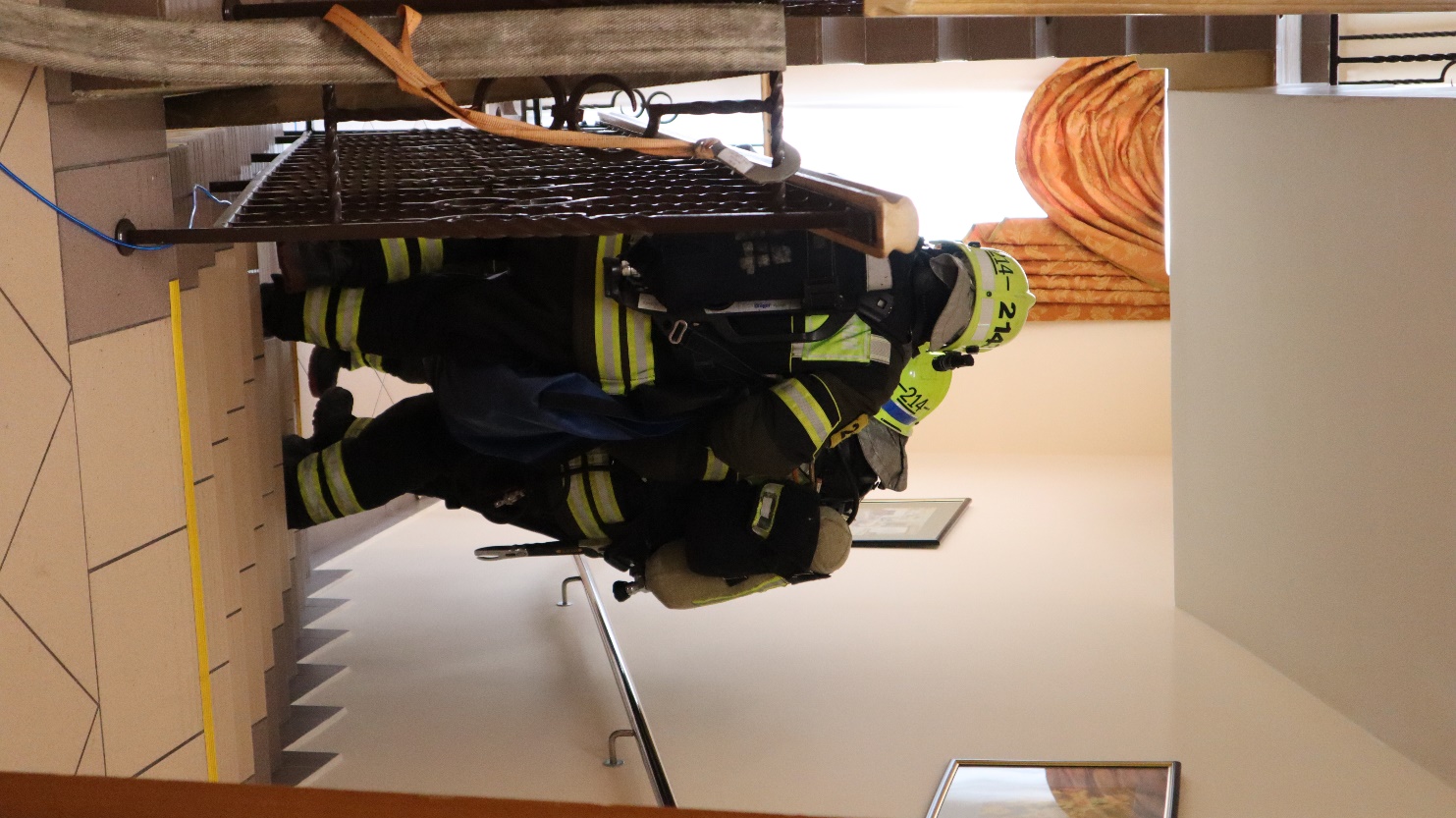 Транспортировка пострадавшего 
к месту эвакуации
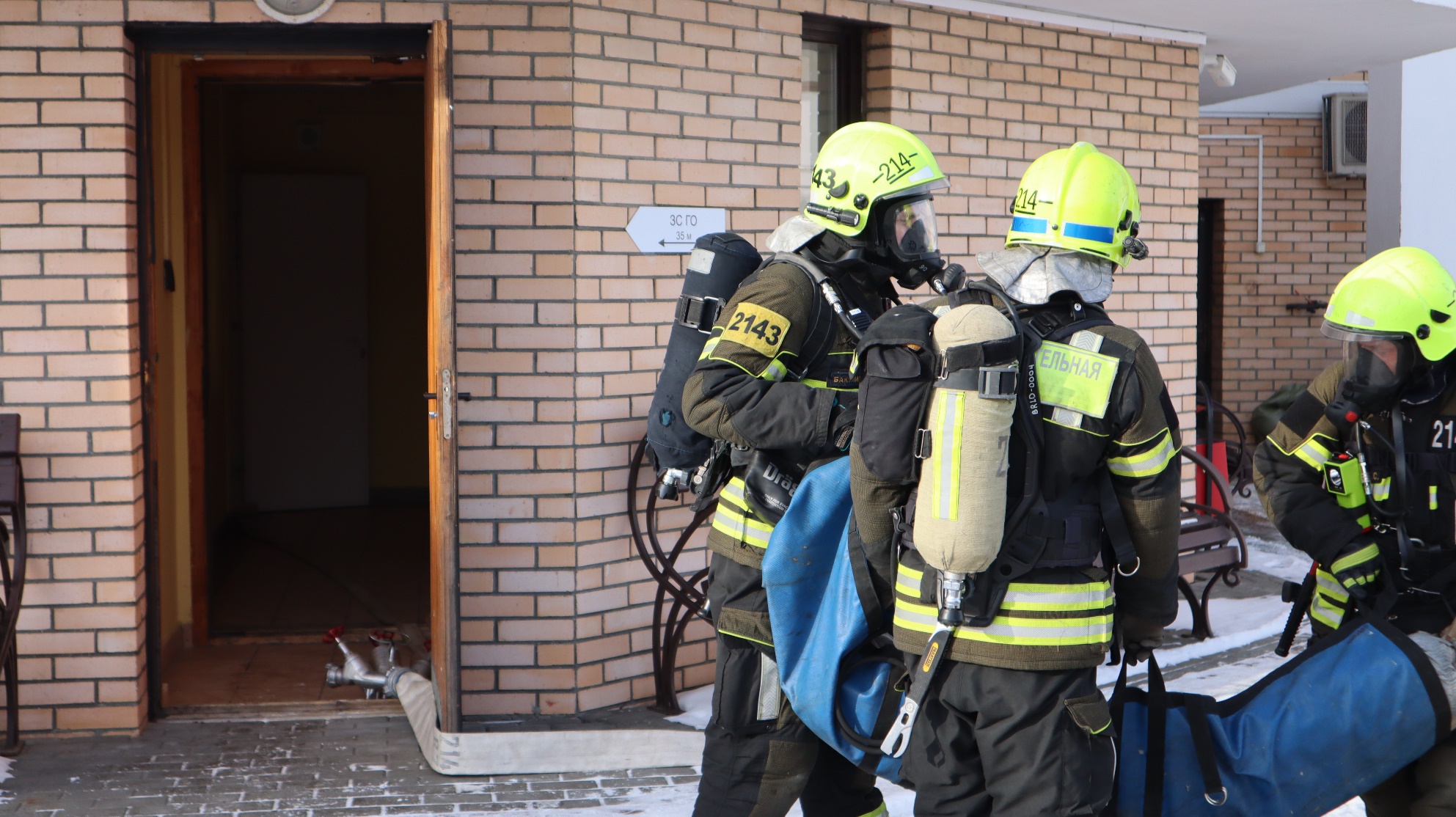 Транспортировка пострадавшего завершена